Lo sviluppo delle connessioni  emotive e digitali sui Social Network
Professore Andrea Farinet
Premessa
Introduzione
Esperienza specifica di Andrea Farinet(www.andreafarinet.eu) nell’economia digitale dal  1999
Direttore del MINB (Master in Internet Business) Università Bocconi 2001
Dal marketing al socialing: quali riflessioni?
Le relazioni, le connessioni digitali e le connessioni emotive
La partnership con Oracle
Le possibili aree di collaborazione: Ruling Companies, European Socialing Forum 2016,  World Business Forum 2016
Le basi metodologiche
Collaborazione con Università di Harvard
Centro di ricerca Mind, Brain&Behaviour (Prof.Gerald Zaltman)
Customer thinking e Company thinking
Il ruolo della comunicazione, interazione e coinvolgimento
Le connessioni digitali e le connessioni emotive
L’offerta come prodotto culturale
Definizione
Per connessioni emotive si intende la creazione di relazioni durevoli e significative con  il cliente basate principalmente sullo sviluppo di un forte engagement emozionale tra il  brand e il suoi interlocutori. 
Questo legame consente di incrementare notevolmente sia la loyalty dei clienti che il volume delle vendite. Le aziende che  riescono ad attivare  connessioni  con i propri  clienti,   trascendendo la semplice soddisfazione, superano la concorrenza  del 26% nel margine lordo e dell’85% nel tasso di crescita delle vendite.
Definizione
Secondo evidenze empiriche, i clienti emotivamente coinvolti:


Sono molto fedeli al brand e propensi ad acquistarne i prodotti;


Sono tre volte più inclini ad acquistare ancora lo stesso marchio;


Sono meno propensi ad acquistarne altri prodotti;


Tendono a essere meno sensibili al prezzo.
Definizione
Assumere decisioni d’acquisto attraverso  approcci razionale, valutando gli aspetti  meramente funzionali ed economici, è solo una piccola parte del ciclo decisionale del  cliente: oltre il 50% di un’esperienza si basa sulle emozioni e i clienti si aspettano di  essere “positivamente, emotivamente e indelebilmente colpiti ad ogni livello della loro  esperienza commerciale” (Pine e Gilmore, The Experience Economy).
Definizione
Lo studio condotto da Magids, Zorfas e Leemon ha passato in  rassegna numerosi casi di aziende operanti in diversi settori  ed ha messo in luce che, man mano che si approfondiscono  le relazioni dei clienti con il brand, i cluster «pienamente  connessi» creano un valore pari al +52% rispetto a quelli che risultano essere solo «molto soddisfatti». L’adozione di questi nuovi approcci potrebbe risultare altamente profittevole per l’azienda che, seguendo alcuni  specifici accorgimenti di seguito elencati, potrebbe contare  su un elevato vantaggio competitivo. Sono stati individuati circa 300 motivatori emotivi, ma  ciascuna realtà aziendale dovrà ridefinire quelli che più si  addicono al brand e inventarne di nuovi, dopo averli testati  su campioni specifici.
Definizione
Per creare engagement attraverso l’uso dei social media si può far leva:

Listening&Sentiment Analysis, metodo di analisi applicata ai social network che  fornisce analisi qualitative di ciò che gli utenti postano sui social network e dunque  pensano di determinate questioni;

Analytics&Strategic Engagement, che consiste nella stimolazione all’interazione e  alla conversazione delle persone secondo identità e obiettivi di business definiti.
Identificazione
Per attivare connessioni emotive occorrerà:
Effettuare ricerche di mercato e analisi del cliente
Identificare specifici motivatori emotivi
Misurare i risultati
Comprendere la relazione cliente-motivatori
Modellizzare l’impatto economico-finanziario
Identificazione
I clienti diventano più preziosi lungo il «percorso prevedibile di connessione emotiva»

Riconnessione
Soddisfazione elevata
Percezione della differenziazione del brand
Piena connessione emotiva
Identificazione – La segmentazione
La prima scelta cruciale per segmentare la domanda è individuare il descrittore  che permetta di identificare gruppi di clienti omogenei tra di loro, ossia gruppi di  clienti con caratteristiche comportamentali simili.
Le domande che l’azienda potrebbe porsi sono:
Suddividere la domanda in gruppi di clienti con
comportamenti omogenei
Cos’è la segmentazione?
Individuare i descrittori più adeguati
Cosa è importante fare?
Come si scelgono i  descrittori?
Devono risultare realmente discriminanti dei
comportamenti d’acquisto
Esiste una segmentazione  universale?
No, ve ne è una specifica per ogni azienda in base alla  natura del mercato in cui opera
Identificazione – I motivatori emotivi
I risultati degli studi condotti da Zaltman si coniugano perfettamente con lo studio di  Magids, Zorfas e Leemon, impiegando come descrittori per la segmentazione i  motivatori emotivi.
I clienti si considerano emotivamente connessi con il brand quando quest’ultimo è in  linea con le loro motivazioni e li aiuta a soddisfare desideri radicati e spesso inconsci.
Identificare e misurare i motivatori emotivi è complicato in quanto non sempre i clienti  ne sono consapevoli: questi sentimenti, infatti, differiscono quasi sempre dalle ragioni  dichiarate che inducono il cliente a scegliere un determinato brand.
Identificazione – I motivatori emotivi
La tabella illustra i principali driver per innescare una piena connessione emotiva.
Identificazione – I motivatori emotivi
Identificazione – I nuovi driver
Ai motivatori individuati da Magids, Zorfas e Leemon è possibile aggiungerne altri.
Sviluppo
Lo sviluppo e il miglioramento delle connessioni emotive richiede che l’azienda faccia  leva su due punti fondamentali: la comunicazione ed il coinvolgimento.
Per catturare il cuore e la mente dei consumatori ogni campagna di rinnovamento del  brand deve dare priorità alla creazione di esperienze significative che intrattengano il  consumatore lungo il suo viaggio di conoscenza e interazione con il prodotto.
Sviluppo – Connessione emozionale
Connessione  emozionale
Comunicazione  umana e sincera  per raggiungere i  clienti in maniera  diretta
Condivisione dei loro  valori, nel rispetto di  quelli aziendali
Valorizzazione  delle emozioni dei  clienti
Sviluppo – Connessione emozionale
«I brand che sono in grado di trascendere la dimensione razionale del proprio prodotto e  ritagliarsi un posto nella mente dei clienti resteranno rilevanti per molto tempo».

Occorre fare appello al lato emotivo dei clienti e interagire in modo motivante,  condividendo gli stessi valori, mostrando empatia e comunicando con umanità.

Poiché il modo in cui un’azienda fa sentire i propri clienti determina le loro opinioni  e le loro decisioni di acquisto, è importante stimolare le emozioni positive, l’auto-  identificazione e il passaparola.


La soddisfazione del cliente, da sola, non basta in quanto i clienti soddisfatti senza
legami verso il brand sono solitamente motivati solo da offerte e ricompense.
La partnership con Oracle Italia
«La più completa piattaforma di marketing multicanale  integrata, in modalità cloud»
Oracle Corporation


Oracle Italia

La	value	proposition:	DMP	(Data	Management	Platform)	Oracle	Marketing  Automation
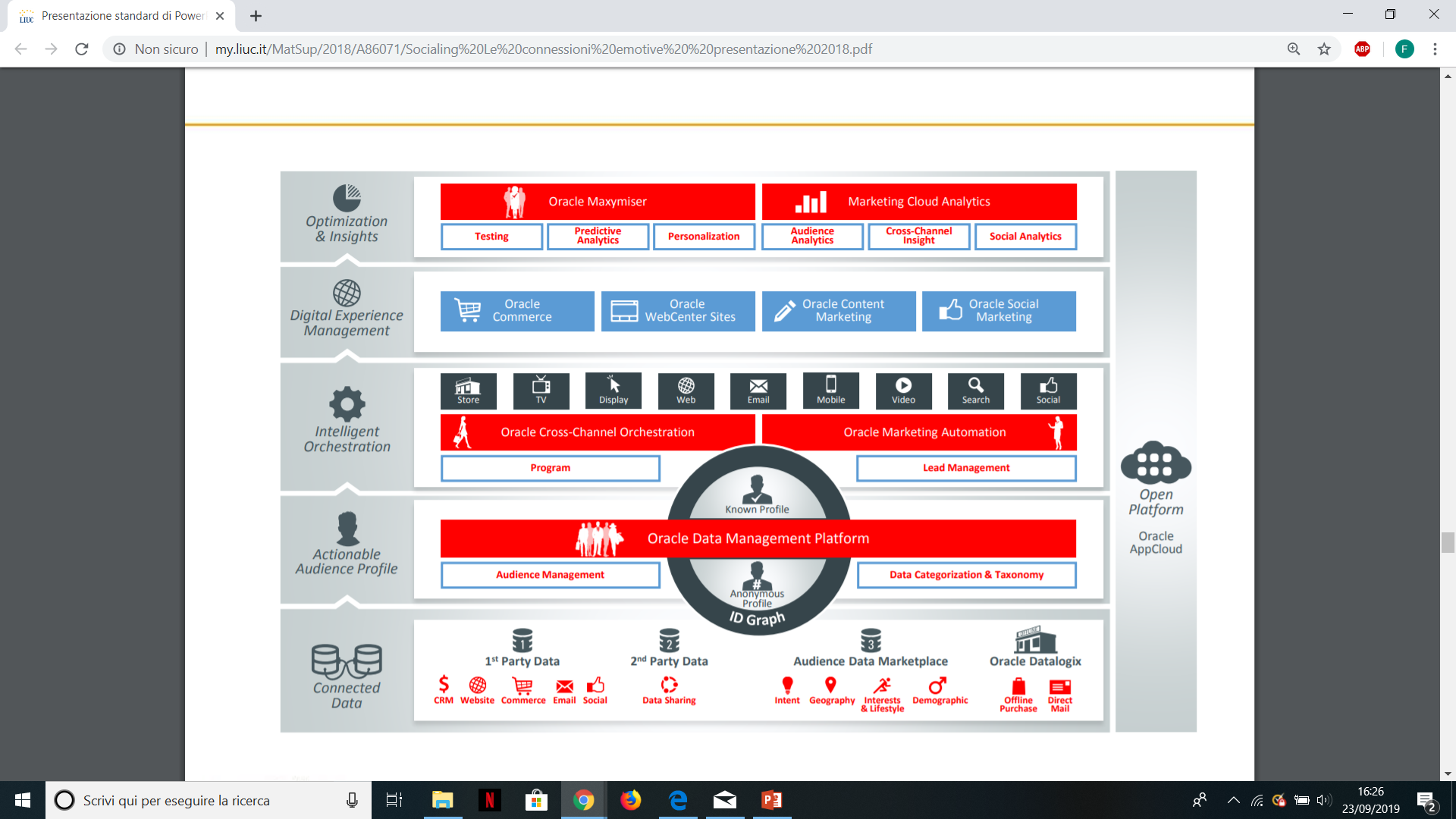 Sviluppo -  strumenti Oracle
Nell’ambito delle tecnologie funzionali allo sviluppo delle connessioni emotive, Oracle  fornisce un importante contributo di supporto e affiancamento per gli esperti  marketing e pubblicitari per creare engagement.
Oracle Marketing Cloud è un sofisticato sistema che consente di collegare, clusterizzare  e analizzare dati rilevanti, al fine di ottenere una visione più completa del pubblico di  riferimento dell’azienda.
I principali prodotti forniti da Oracle sono:
Bluekai
Eloqua
Sviluppo -  strumenti Oracle: BlueKai
BlueKai è una grande piattaforma di dati che consente all’azienda di personalizzare le  campagne di marketing online, offline e mobile con informazioni più ricche che  riguardano i clienti target.
La piattaforma possiede il terzo più grande data marketplace del mondo con oltre 4,2  miliardi di profili di clienti a livello internazionale di cui 112 milioni a livello italiano .
Step:
Connected data;
Actionable audience profile.
Sviluppo -  strumenti Oracle: BlueKai
Step 1

BlueKai è funzionale alla gestione di una ingente quantità di dati suddivisi in:

1° Party Data: dati elementari rilevati da diversi siti web e social network;
2° Party Data: dati condivisi con seconde parti ad uso privato;
3° Party Data:	dati messi a disposizione del pubblico Marketplace, alimentato da  Oracle Data Cloud;
4 ° Party Data: dati offline riportati in forma virtuale grazie a Oracle Datalogix.
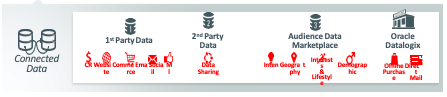 Sviluppo -  strumenti Oracle: BlueKai
Step 2

I dati raccolti vengono utilizzati per costruire un Actionable Audience Profile.

Unificando	1st-2nd-3rd	party	data,	gli	esperti	di	marketing	costruiscono	un  audience profile anonimo;
Attraverso canali e dispositivi online e offline connessi ai social, Oracle DMP attiva  gli audience data per utilizzarli nella pubblicità digitale delle aziende clienti;
Questo aiuta il traffico verso i loro siti web finalizzati alla conversione dei clienti;
BlueKai da’ significato ai dati e vi associa nomi, recapiti telefonici, email etc.
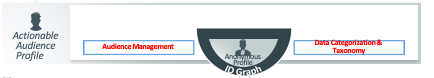 Sviluppo -  strumenti Oracle: Eloqua
Oracle Eloqua è un software che consente agli esperti di marketing di pianificare ed  eseguire campagne automatiche, offrendo allo stesso tempo una customer experience  personalizzata per ogni prospect in ogni canale, come e-mail, display search, video e  mobile.
Eloqua permette di ingaggiare il pubblico giusto al momento giusto e di tenere traccia  dei risultati ottenuti tramite le campagne di marketing.
Step:
Intelligent Orchestration;
Digital experience management;
Optimization & Insights.
Sviluppo -  strumenti Oracle: Eloqua
Step 3
Una volta convertito il cliente e condivise le sue informazioni di contatto, diventa un  profilo noto all'interno del Marketing Cloud per l'orchestrazione intelligente.


Gli addetti coordinano le interazioni con i clienti attraverso tutti i canali;
Gli utenti utilizzano Oracle Responsys, che alimenta le interazioni attraverso canali  come e-mail , SMS, e altre aree commerciali;
Disponendo di un hub per orchestrare le interazioni  dei  team, gli	esperti possono  rimuovere silos interni e offrire una customer experience più coerente.
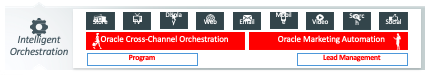 Sviluppo -  strumenti Oracle: Eloqua
Step 4

Eloqua permette di creare campagne di marketing sequenziali.

Quando i clienti interagiscono con il brand, il Marketing Cloud individua il momento  giusto per attivare connessioni con il Digital Experience Management;
Oracle Commerce e Oracle Web Center Sities aiutano gli esperti a gestire il sito e  fornire contenuti web personalizzati per ogni singolo cliente;
Oracle Content Marketing e Oracle Social Marketing concorrono alla creazione di  contenuti rilevanti, all’ascolto ed all’interazione con i canali social fondamentali.
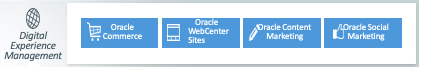 Sviluppo -  strumenti Oracle
Step 5
Tramite i processi di Optimization e Insights è possibile testare i contenuti e realizzare  previsioni sui comportamenti del destinatario dei messaggi, personalizzando  l’esperienza.

Attraverso le analisi realizzate con Oracle Maxymiser e Oracle Marketing Cloud  Analytics, gli esperti di marketing riescono ad ottimizzare l'esperienza per ogni  cliente;
Si perviene così ai risultati ed agli obiettivi raggiunti dalla funzione marketing.
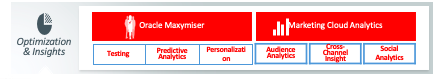